The “Nicolae Bălcescu” Land Forces Academy – Sibiu, Romania
The Foreign Language Learning Center

Technologies Conducive to Hybrid Learning 
The Romanian Army’s Pandemic Response and Perspectives

Tuesday, October 5, 2021
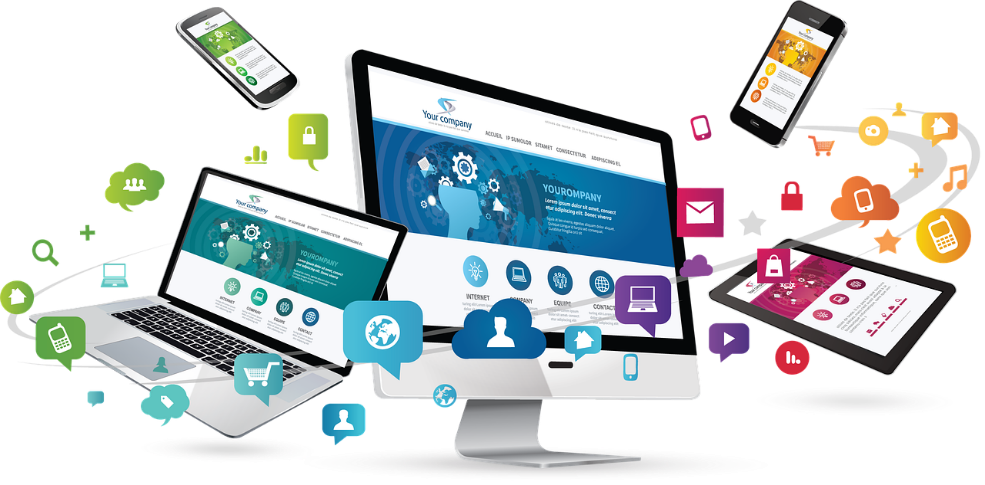 Teachers:Ms Elena Popan & Mr. Ciprian – Vasile Popescu
[Speaker Notes: Good morning (afternoon), ladies and gentlemen. I am teacher Ciprian – Vasile POPESCU, working for the Romanian Army, within the Land Forces Academy of Romania and together with my colleague … Elena – Lucia POPAN we are going to use the next minutes to present to you some aspects about the Technologies Conducive to Hybrid Learning (CLICK), including The Romanian Army’s Pandemic Response and the perspectives of developing the hybrid / blended learning with the use of technology.]
Agenda
Language learning and technology – hybrid

Review of the pandemic response
Current status of technology use:
Analysis of the online learning efficacy
The MELOC Project
The Hybrid modules
Perspectives of using technology
Slide no. 2
[Speaker Notes: Since there are a lot of definitions of the term hybrid, we feel that a disambiguation is in order. Hybrid, in learning, refers mainly to where the student sits. We are all familiar with the definition of hybrid classes which are those classes where some of the students are physically present in the classroom while others are attending the classes via VTC (video teleconferencing) technology in a synchronous manner. Due to the particularities of our students, military personnel endeavoring to learn a foreign language while carrying out their daily duties and missions, we developed different types of language training programs based on technology and the online environment. In this respect, we use the term hybrid to denote a mixture of asynchronous and synchronous means to promote learning. 

Our presentation includes a short review of the pandemic response of our language learning department, a description of the way we currently employ technology in our activity with a brief analysis of the online learning efficacy that prompted the creation of different projects among which we will present MELOC and the Hybrid Beginner Modules. We will end our presentation with a concise review of the perspectives in using technology.]
Pandemic Response in Romania
Pandemic Phases for the military education:
Phase 1 – The Emergency State
Phase 2 – The Emergency response
Phase 3 – The Online – hybrid 
creation stage
Phase 4 – The Online – hybrid
implementation stage
Slide no. 3
[Speaker Notes: During the global pandemic, military education related to language learning had to be redesigned in order to accommodate the new requirements and restrictions and this redesigning went to the following stages (short review of the stages), the final conclusion being that technology is not just a modern way of dealing with extraordinary situations like pandemics but also a way of improving language acquisition while reducing costs and meeting the needs of specific military personnel.]
Pandemic Response – Phase 1 & 2
Phase 1 – The Emergency State
March – May of 2020
Working from home
Online courses
Phase 2 – The Emergency Response
May – December of 2020
Training teachers for online
Material development workgroups
Teaching not just recycling
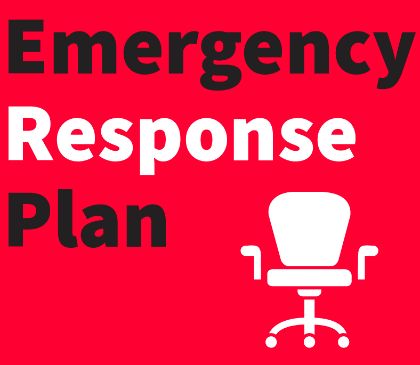 Slide no. 4
[Speaker Notes: The first phase was the Emergency State in which the teachers worked from home and focused on the on-going online courses.

The second phase, as a response to the new situation involved training teachers to develop their digital abilities (ILIAS, BBB) through material development workgroups with the focus being teaching online and not just using the existing online courses in order to recycle the students’ knowledge and maintain their abilities between face-to-face courses.]
Pandemic Response – Phase 3 & 4
Phase 3 – The Online – hybrid – creation phase
First part of 2021
Intensive  Online Courses
Synchronous component
Phase 4 – The Online – hybrid
- Implementation phase
From September 2021
New Online - Hybrid Courses
Details later
Slide no. 5
[Speaker Notes: The next phase involved the creation of new online content in order to accommodate the gap of the existing courses and it was then that the first online synchronous component was introduced. We used the Virtual Classrooms based on the Big Blue Button Platform to assist the asynchronous content developed on the existing ILIAS infrastructure.
The final phase is on-going. Starting 3 weeks ago the new hybrid courses were implemented. There will be details on this new project later on in this presentation.]
Current Status of Technology Use
Analysis of the online learning efficacy
Alternation of Courses
Blended Learning (personalized and interactive)
Classic Online Courses – ILIAS
Slide no. 6
[Speaker Notes: A brief presentation of the information on the slide.]
Analysis of the online learning efficacy
Asynchronous Online classes vs. hybrid
Good response to virtual interaction
Similar graduation rate
Good overall satisfaction
Willingness to learn
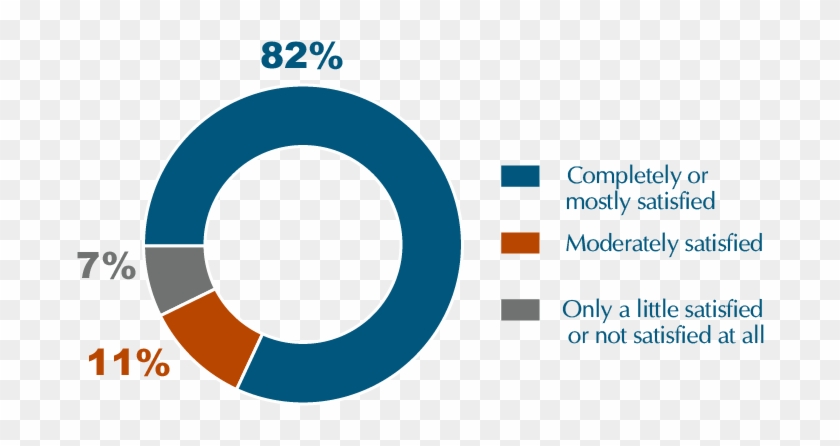 Slide no. 7
[Speaker Notes: The learning efficacy was improved by the use of technology by adding a more interactive feature – Virtual Classes, in which the students had the opportunity to ask for clarifications and to practice the communication as directly as possible in the online environment, in a synchronous manner.

The fact that our trainees are members of the generations born within the technological context and therefore they are prone to using it since they are more comfortable with rather than without it was an incentive to create a learning environment based on technology. 

Hence, the two major projects developed by the Romanian Army education system that we are going to tell you about next. 

I’ll now give the floor to my colleague Elena for the first one.]
MELOC
What it is
 What it does
 How it works
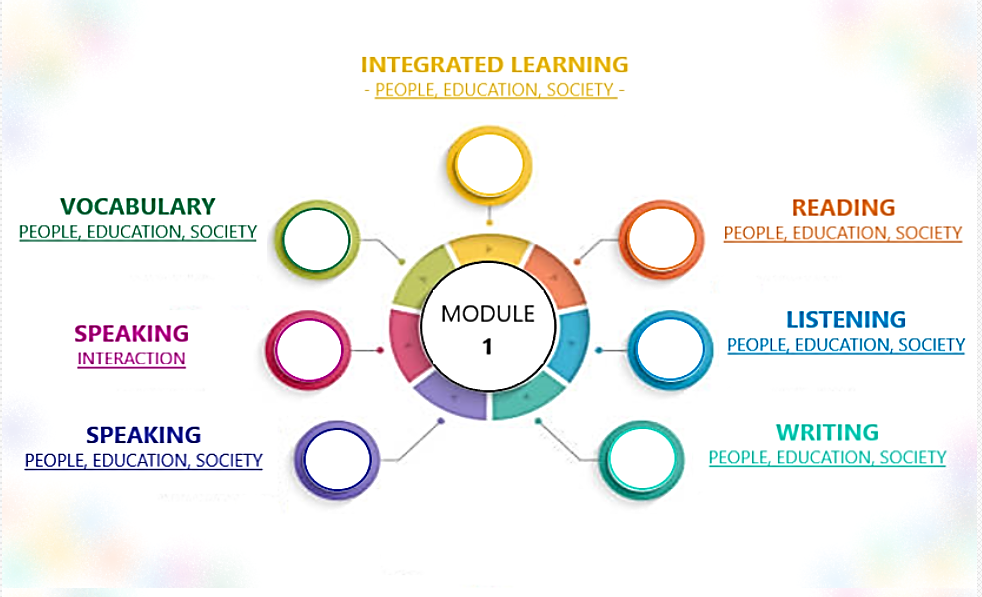 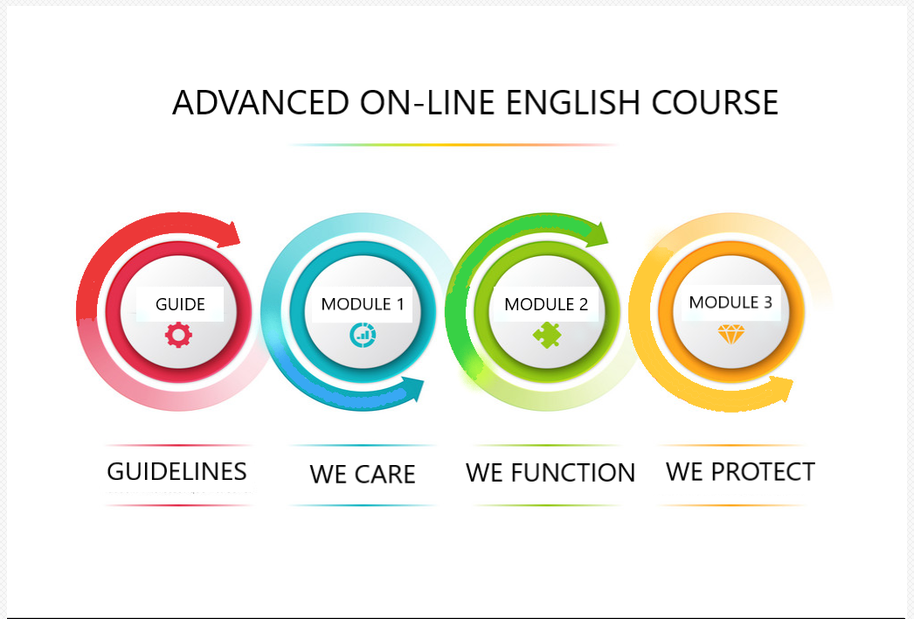 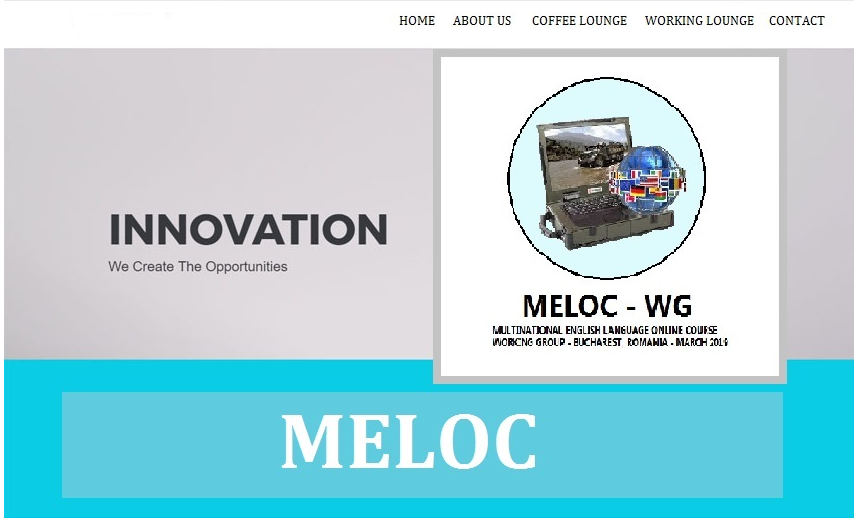 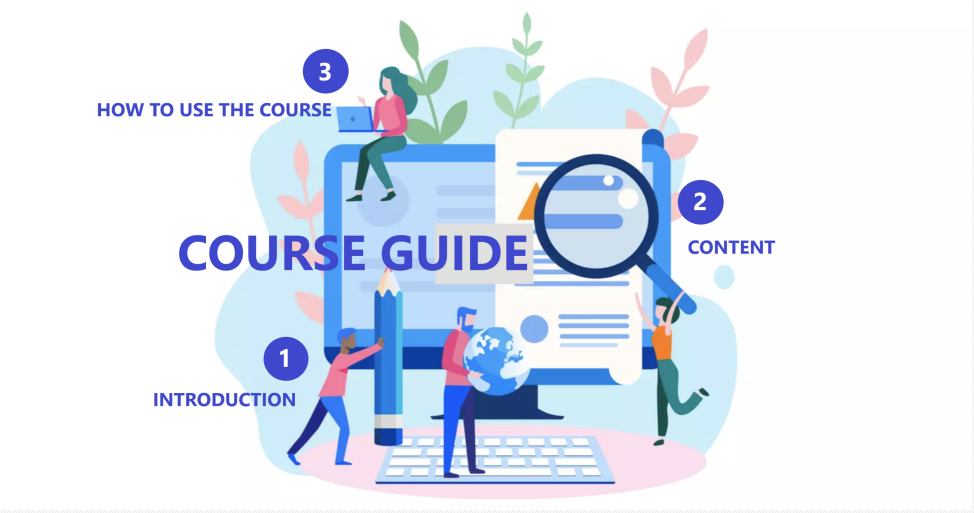 Slide no. 8
[Speaker Notes: The first one is the MELOC project. Because it is not only about the software, but how the software is configured and knowledge is transferred, let us give you some details about how we used the tools and options ILIAS made available in order to promote a type of learning tailored on the needs of our students. So, allow me to tell you about this project. (CLICK)
What it is: MELOC stands for MULTINATIONAL ENGLISH LANGUAGE ONLINE COURSE and was designed to enhance the performance of the candidates targeting STANAG 6001, level 3, through online training on all skills, including boosting grammar and vocabulary accuracy. The materials development and digitalizing stages of the project are already completed, the project being in the piloting stage. (CLICK)
What it does: (CLICK) It offers a self-paced, self-assessed online collection of materials that can be accessed in a linear manner starting with the first topic and ending with the last, but allowing also a kind of randomization which offers the trainee the possibility to start from whichever topic they deem to be of interest and still going through the main core of the course in order to reach the desired level of language training. (CLICK)
How it works: (CLICK) The friendly interface offers everything a student needs to know in order to access the content of the course. As I said before it can work linearly or randomly. (CLICK) For example, one may start with module 1 topic one and go through all the materials till the end of module 3 or one can start form whichever module or topic and still have the opportunity access the main important parts of the course. This versatility is one of the characteristics that make it unique. More about how it works later.]
MELOC
Benefits

Instant feedback
Constant linking
Interaction
Slide no. 9
[Speaker Notes: Since the project was presented in previous BILC sessions, I am not going to go into many details. There are a lot of aspects that make this project interesting and kind of unique, but here I would like to mention three aspects related to the use of technology that I deem conducive to consistent language learning. The first one is the instant feedback, the second one is the constant linking to the review materials and the third one is the interaction with a tutor via VTC (virtual teleconferencing) technology.]
MELOC
Instant feedback
Slide no. 10
[Speaker Notes: Let me start with the first one, the instant feedback. (CLICK) Learning online, as it was said before, is not new, but it can be made better. There are a lot of online resources that can be accessed and that can provide training, but the majority of them lacks what I call “the next step” in learning. We all want to know if what we are doing is correct or not and more than that, we want to be right. If we make mistakes, in order to learn from them, we need to know what is wrong. This step of explaining what is wrong is missing online. And this is special about MELOC. Let me show you. (CLICK)
All the reading and listening materials developed provide instant comprehensive feedback when marking an answer right or wrong, with an indication to the materials to be reviewed in case of a wrong answer. (CLICK) This meant a lot of work for the materials developers since each answer, right or wrong needed to be analyzed so as to provide useful and clear details on why an answer has the characteristic of being right or wrong, in order to promote learning and completely develop the skill. As you can see on the slide ...]
MELOC
Instant feedback
Constant linking
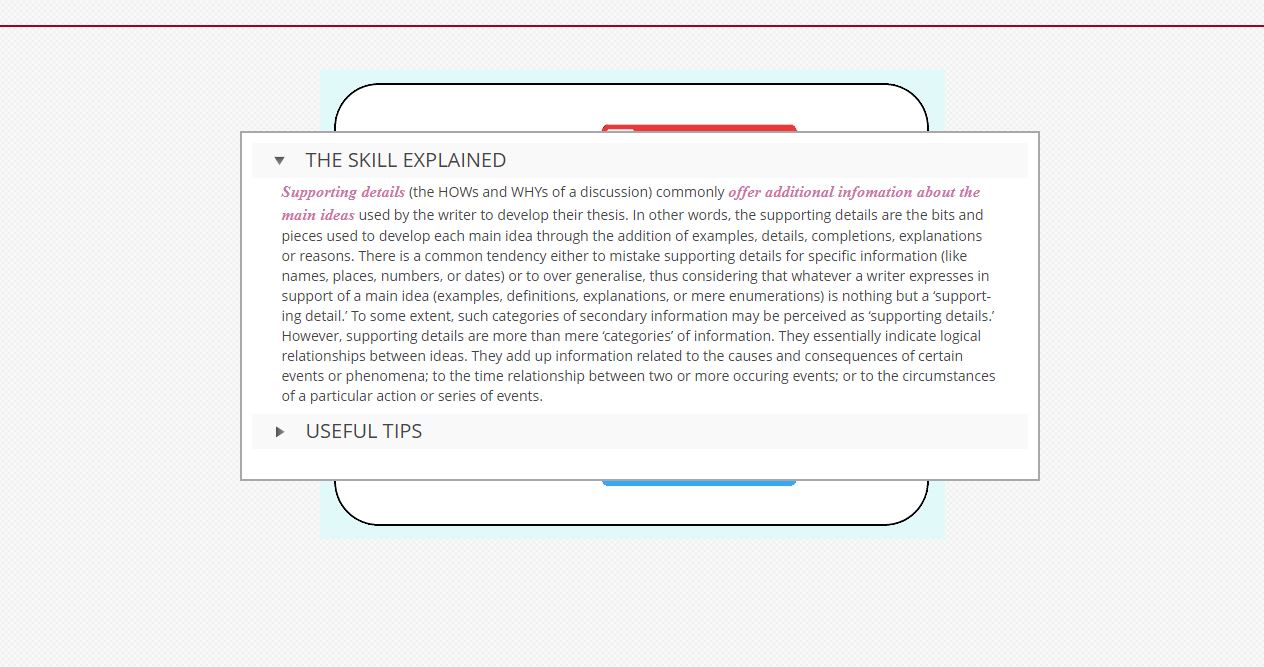 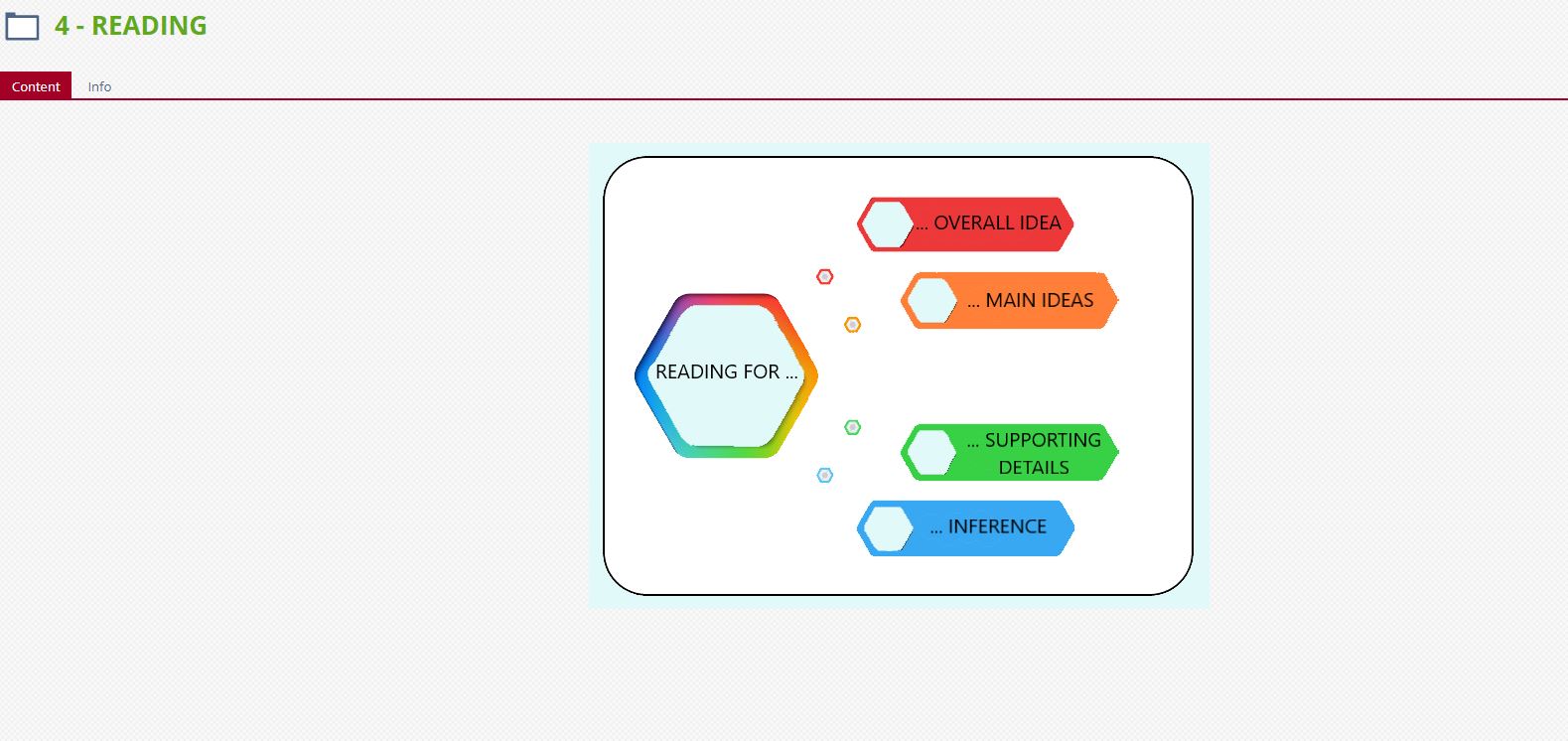 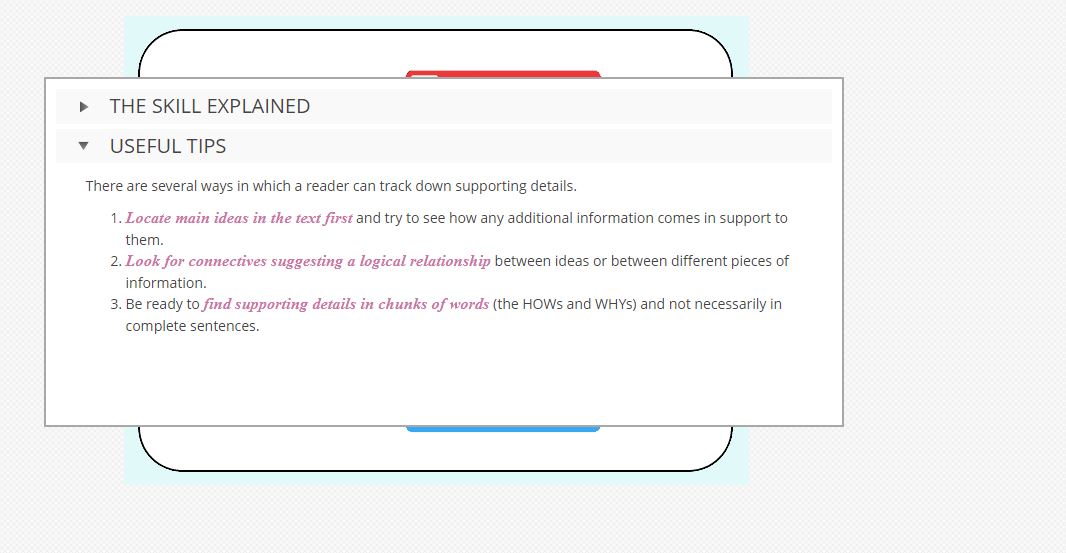 Slide no. 11
[Speaker Notes: More than that, and this is the second aspect I would like to point out, the links to the review materials that can be found throughout the entire course. (CLICK) Let’s look at the instruction here. It says …. (CLICK) When accessing the minilesson link you can see on the top left corner of the page, the following window will appear. (CLICK)
When clicking the “supporting details” tab (CLICK), you will get: (CLICK)
And, of course, if you click on the tab useful tips you will get more details. (CLICK)]
MELOC
Instant feedback
Constant linking
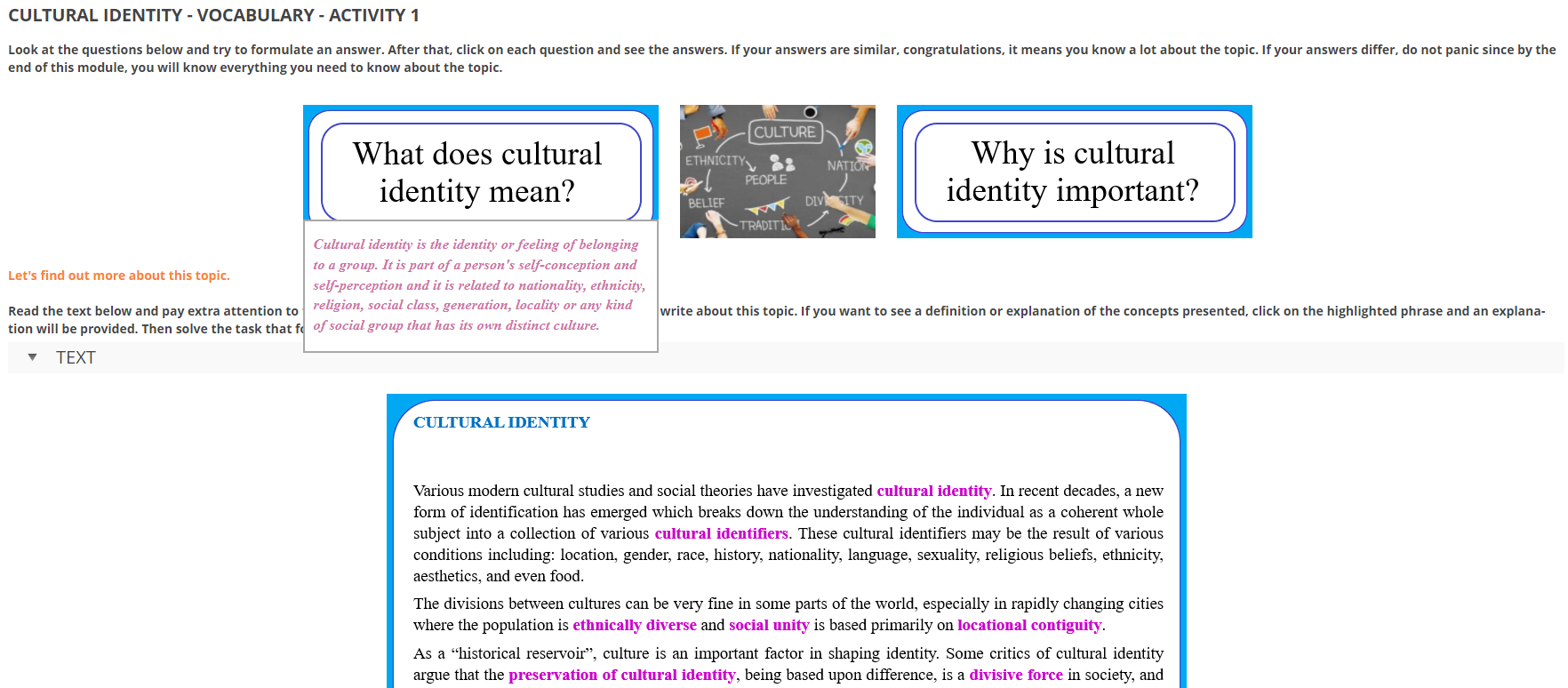 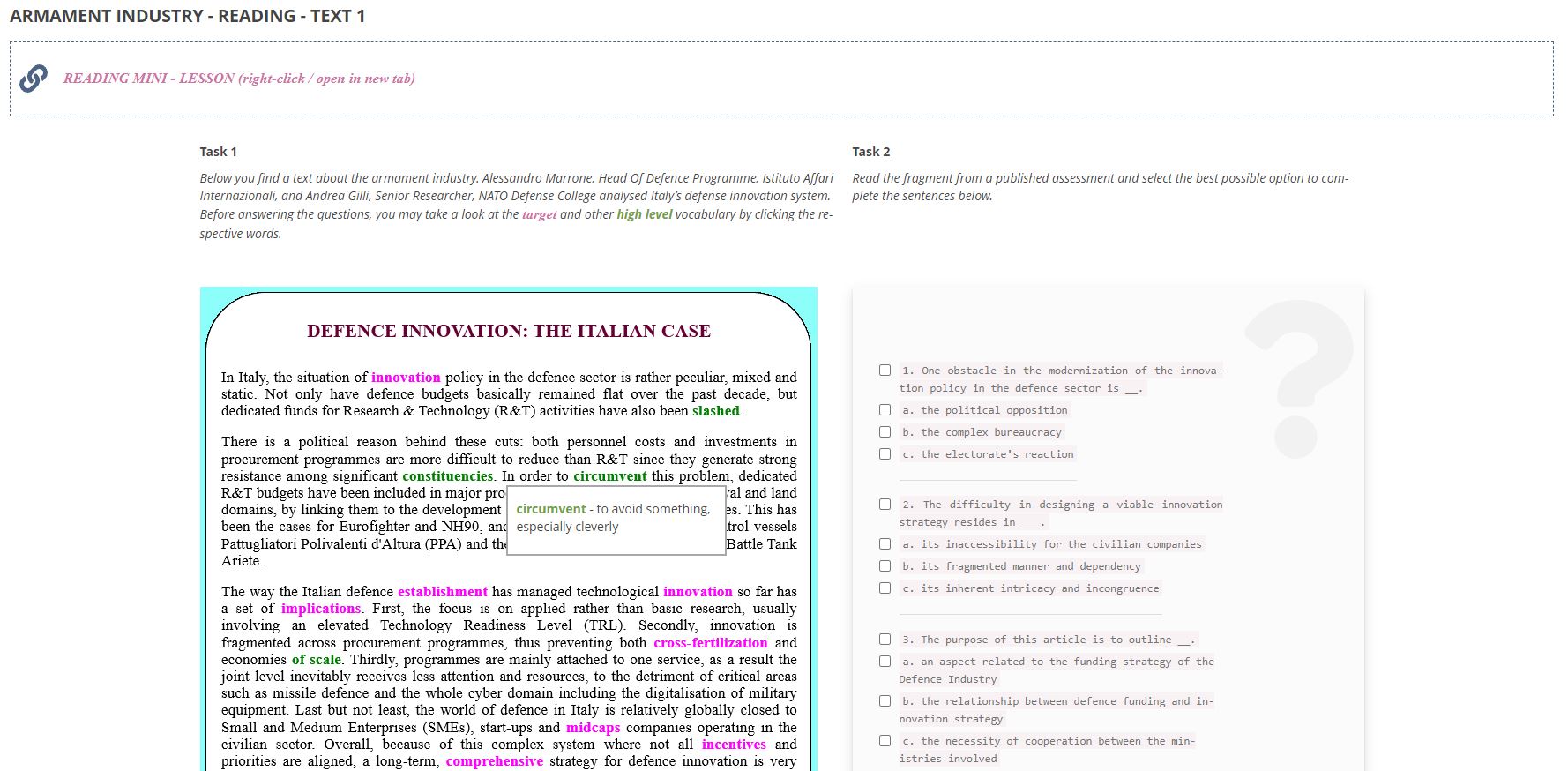 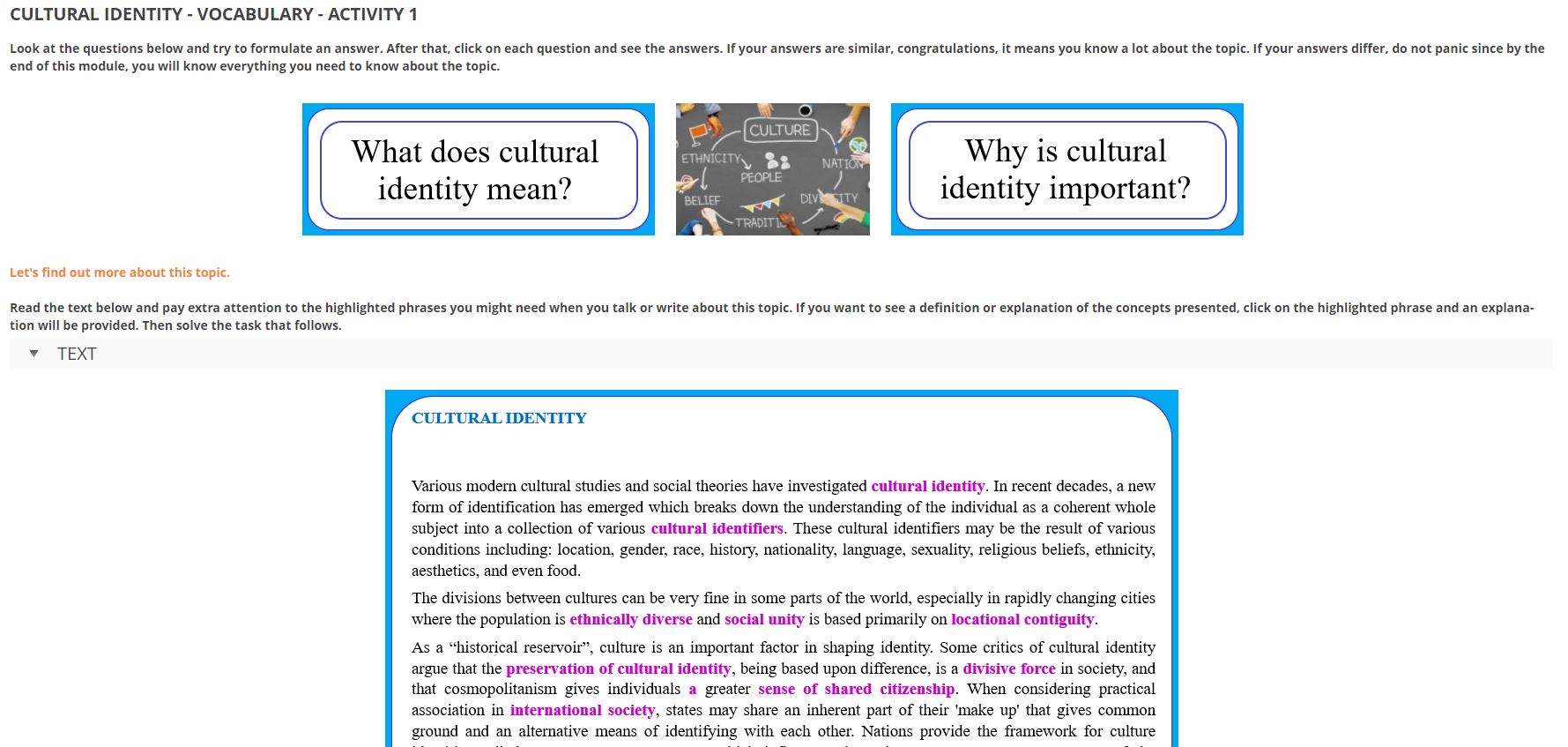 Slide no. 12
[Speaker Notes: Probably, you have noticed the different colored words appearing through the reading text. Let me show you again. (CLICK) They are actually links to definitions or explanations created using the interactive image tool combining a series of trigger areas and pop-ups. They are there to facilitate understanding of concepts or difficult vocabulary items without leaving the page or interrupting reading in order to look the term up in a dictionary. 
This kind of mini dictionary is also a reinforcement of the vocabulary section which, more or less (because each topic is a bit different) looks like this: (CLICK)
And, again, the technology allowed us to make it interactive and challenging while offering feedback in order to promote skill development. The instruction says … When clicking the questions, the answers will appear like this (CLICK). As I said, we used interactive images, tedious to digitalize, but impressively efficient in facilitating language acquisition. 
Another effect of this, that I feel it is important to be pointed out, is the increase in motivation (sorely needed in online environment where there are so many distractions that can influence learning) since the student gets a sense of progress and better understands the mechanisms of expressing meaning through written or spoken text, even if everything is done online and there is no “voice” of a teacher to encourage or explain. These constant reviewing also contributes to the enhancement of the productive skills since the comprehension tactics learned can be used when speaking, writing or interacting.]
MELOC
Instant feedback
Constant linking
Interaction
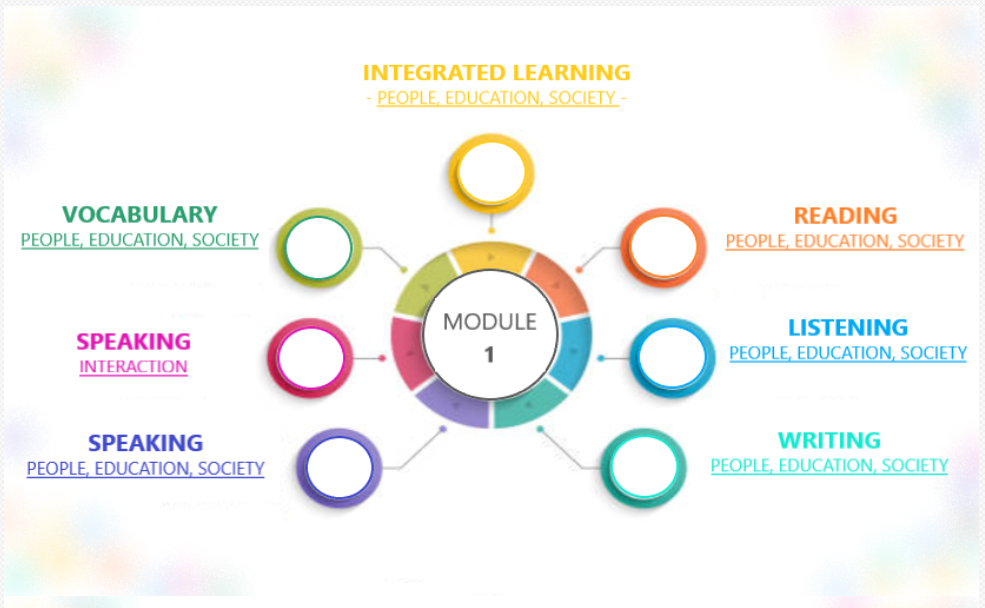 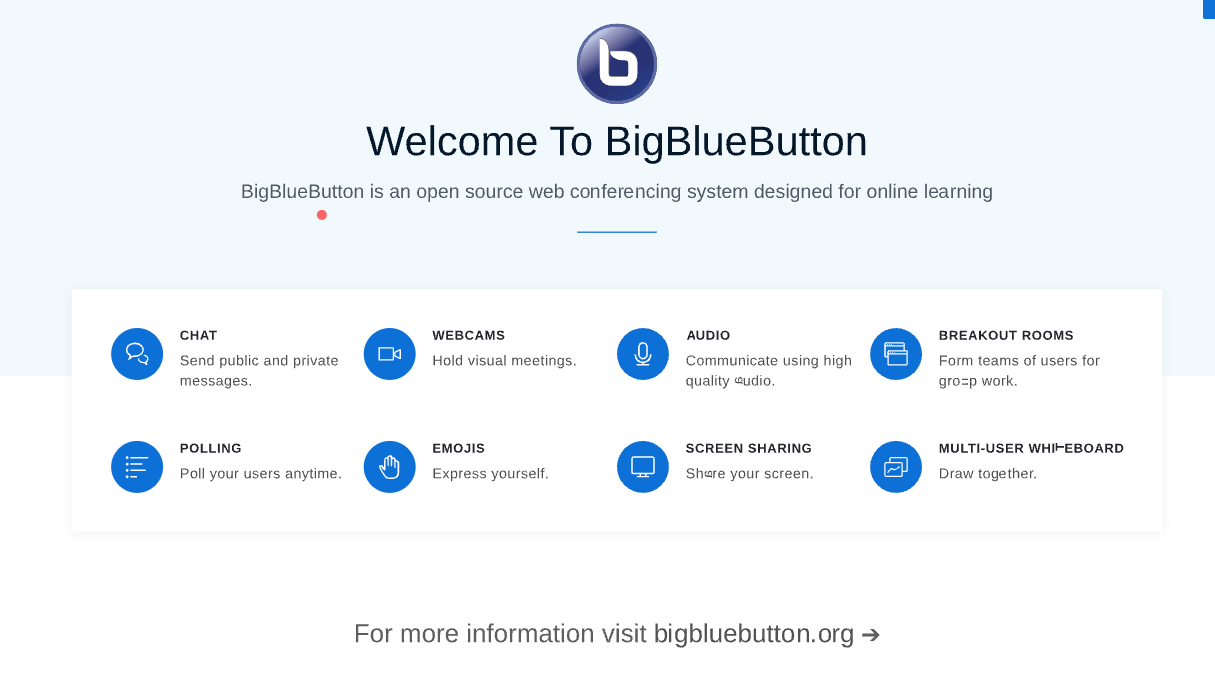 Slide no. 13
[Speaker Notes: As I said, the third aspect is the interaction with a tutor via VTC. This is a sort of hybrid aspect of this course and it is, I believe, a really important one since it actually certifies that the student has done everything they should have in order to reach the goal: STANAG 3. (CLICK) 
How it works? Well, when the student feels ready and considers that they master a topic, they can request a speaking session with a tutor by booking an appointment. The session will be online via VTC technology during a virtual classroom session. For this we use Big Blue Button software. (CLICK) During the speaking session, the candidate will receive a subject to debate with the tutor. In debating, all the criteria to be meet for STANAG 3, will be assessed and, at the end, the candidate will have a clear picture of their abilities. These sessions can be booked more than once and on different topics. 

This technological feature was also used in developing the next project. And I let my colleague Ciprian to tell you about it.]
The Hybrid Modules
Implementation of the hybrid modules
What it is
Objective-driven
course 
What it does
How it works
Micro-learning
Objectives
Pre-conditions
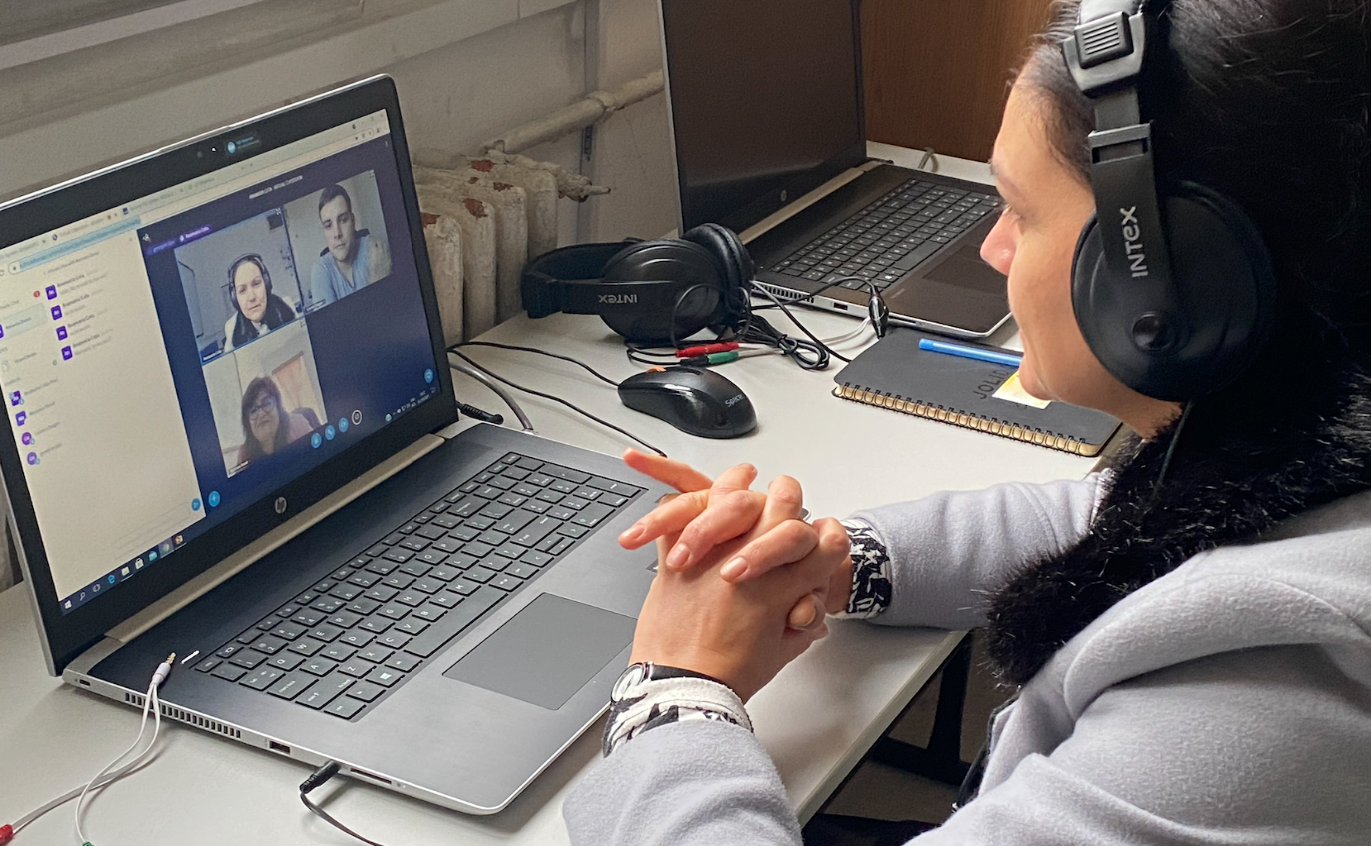 Slide no. 14
[Speaker Notes: The modern hybrid-learning modules are designed to meet the new requirements, both as far as the pandemic (with all the physical distancing) is concerned and also as a means to enable language learners to access knowledge while also carrying out their daily duties.

What it actually is is a combination of tools used to create a digital classroom. 
It is an ”objective-driven course” where classic online content in the form of SCORM modules is combined with direct interaction mediated by online means. It is a set of learning modules designed to introduce the beginners to the English language and it started as a response to the pandemic situation, but it became something more. 

What does it do? It empowers the military students to enhance their skills by facilitating a smooth navigation through a series of activities designed to provide training and also practice. 
-It guides the beginners through grammar and vocabulary developing at the same time skills in comprehension and interaction. 

In addition, any problems that the student might have could be addressed by requesting the help of a tutor / teacher in a face-to-face virtual format. (insert photo of the booking page)

How it actually works. The modules are designed and organized on objectives, each module having a clear, measurable objective consisting of six or seven sub-objectives for each sequence. (CLICK) Within each sequence, all the activities have their own objectives which led to the micro-learning sequencing. Going through each step of the module means reaching the set objective while going through all the sequences in the particular order imposed through the pre-conditions sets the basis for reaching the overall objective of the module.

The students are registered on the ILIAS platform, which has been used within the Romanian Army since 2011, they are assigned a tutor who will manage, coordinate, direct and advise them throughout the 20-week duration of the course, monitoring their progress and intervening when the progress halts for too long with advice and remedial classes if need be. The student is offered the possibility to access the module in his own pace but without crossing the deadline for each module.
At the end of every learning module (recommended to be completed in a maximum of 4-5 weeks for each of them) the student will be asked to fill-in a self-evaluation form and then to book a meeting with the assigned tutor.]
The Hybrid Modules
Technology involved:
Asynchronous
ILIAS Platform
4 Modules 
6-7 lessons
Miscellaneous tasks
Video Activities
MCQs
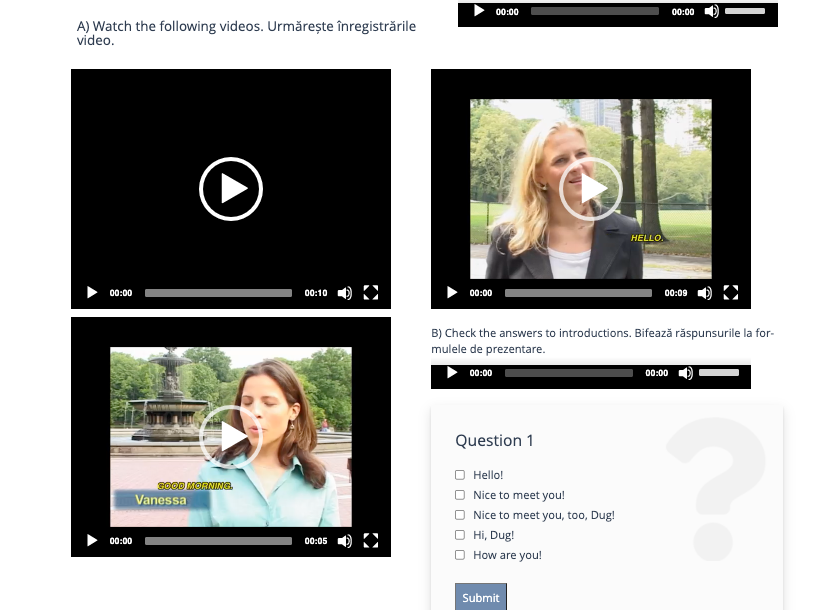 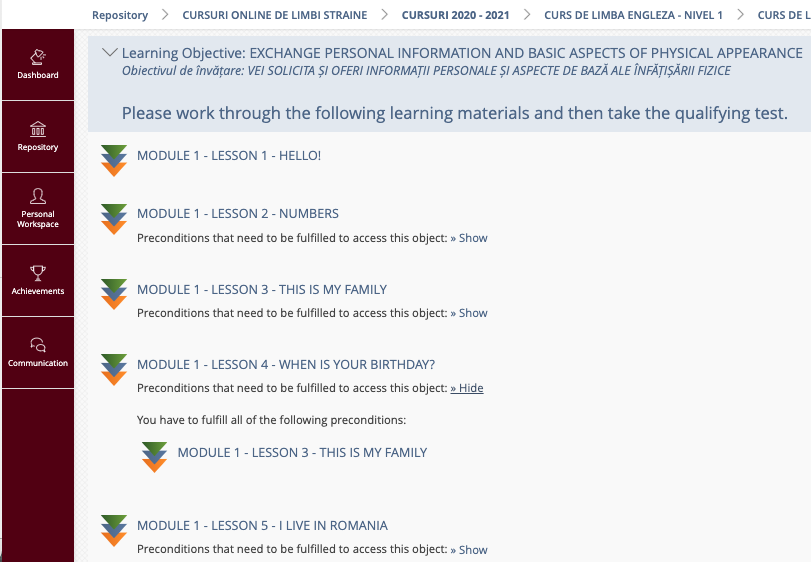 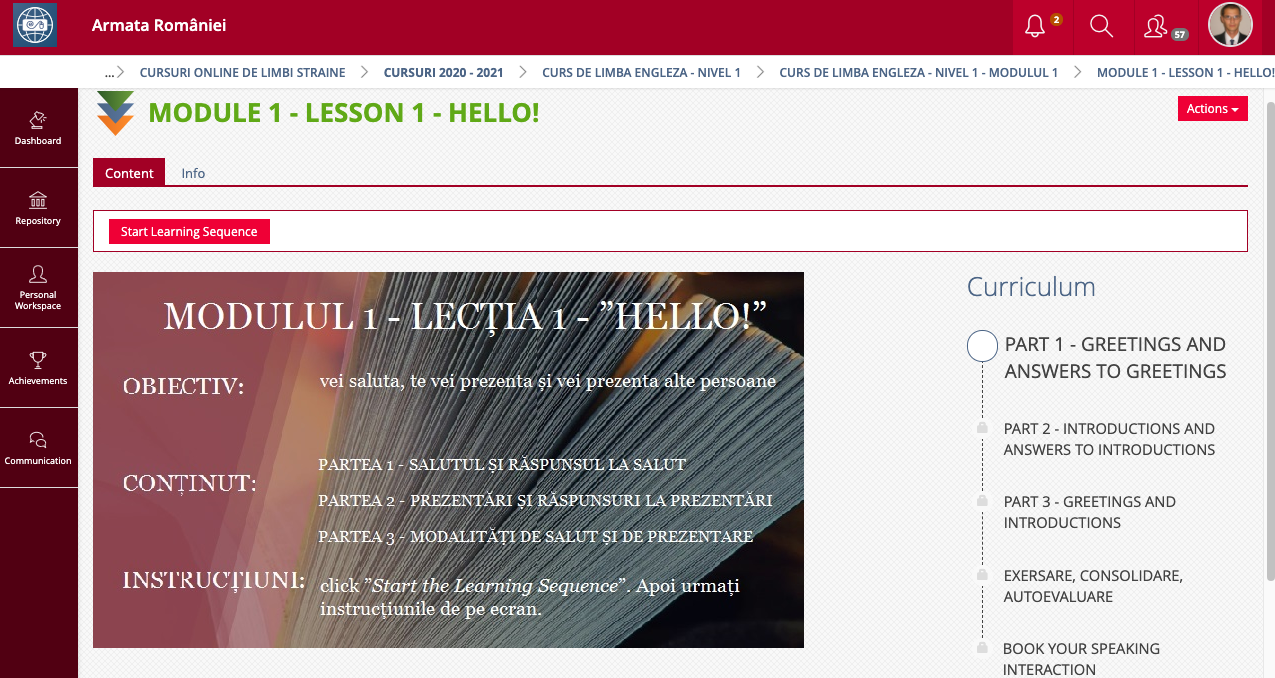 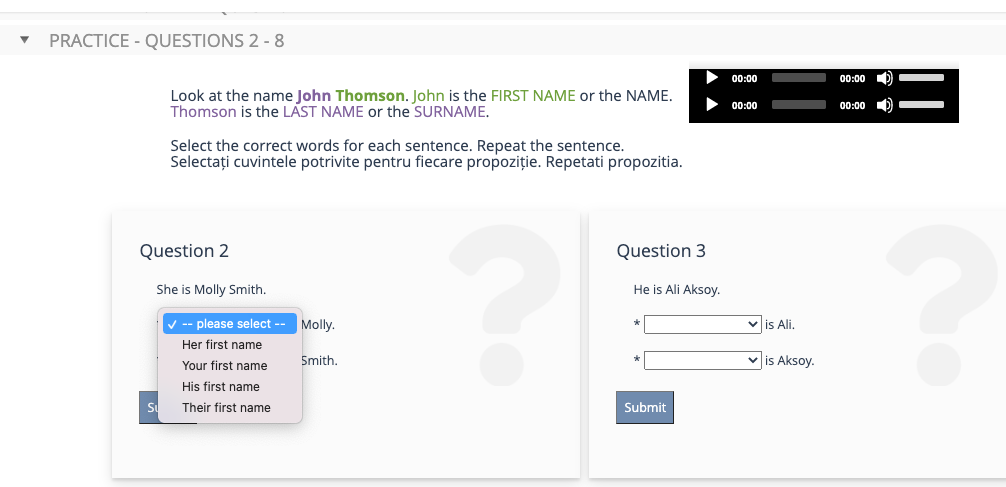 Slide no. 15
[Speaker Notes: This project is somehow at the other end of the educational spectrum presented so far. If the MELOC project offers a self-paced, self-directed and in a way a self-assessed training form, the hybrid modules are quite restrictive and this is one of their major characteristics (through pre-conditions, as I mentioned on the previous slide). In this respect, the technology was used to direct in a very thorough manner the student from the very beginning until the very end.
Setting the restrictions and permissions for each and every activity has proved to be quite a challenging task but we consider it was worth it since it improves the learning process by:
Enhancing students’ awareness on their own responsibility in learning
Increasing the motivation to continue by setting a predictable end to each learning sequence;]
The Hybrid Modules
Technology involved:
Synchronous
Booking Process
Assigned tutor
Remedial lessons
Speaking 
	Interaction
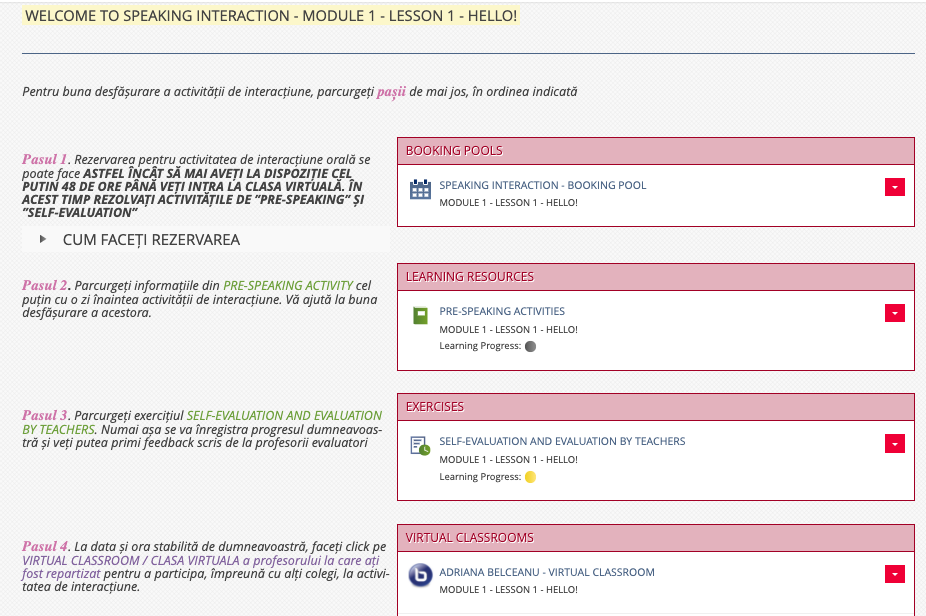 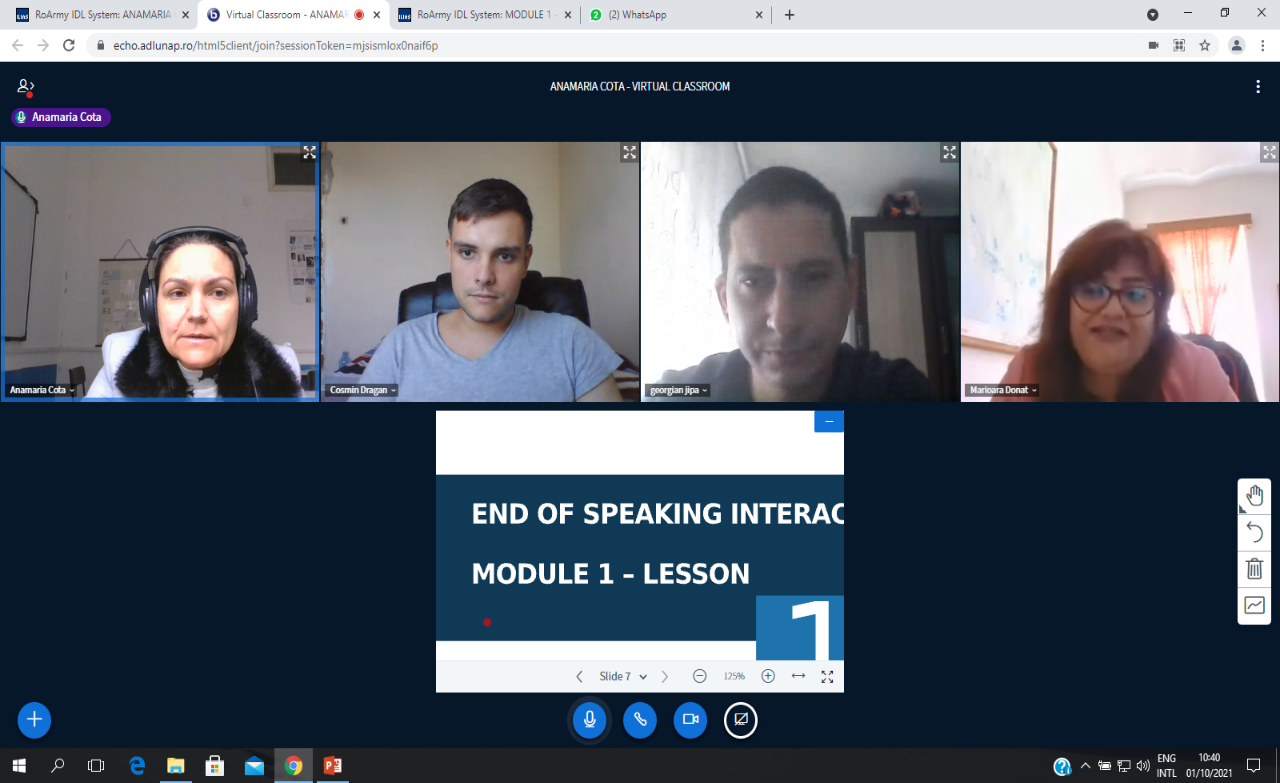 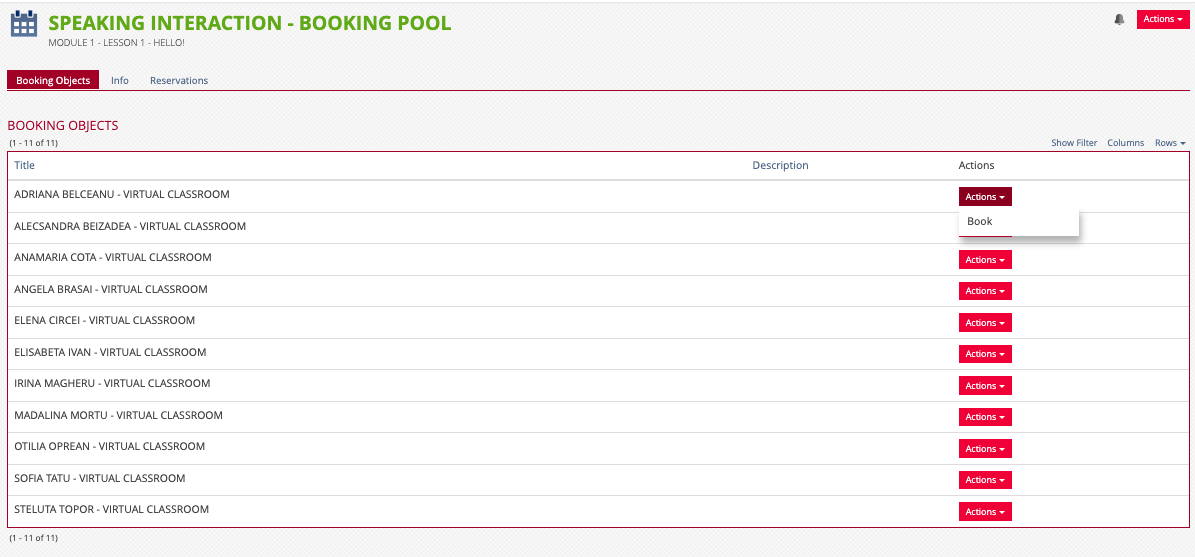 Slide no. 16
[Speaker Notes: Another important characteristic of the hybrid modules is the redesigning of the roles of the people involved in the learning process. The Course Administrator has the role of guiding and coordinating the entire process, the tutor (formerly know as a teacher) has the task of creating personalized content for each student and of assessing the students at the end of the lessons and / or modules while the student, the beneficiary of our work is responsible for learning.

Short description of the modules: Each of the four modules consists of 6 to 7 lessons (CLICK), comprising activities to be solved asynchronously (CLICK) – this is an example of a listening activity, based on a set of videos …]
Perspectives of using technology
Hybrid learning:
presenting lessons online?
learning opportunities
the Internet divide
Slide no. 17
[Speaker Notes: Before hybrid learning can become a reality, there is much to consider. It is said that hybrid learning is (CLICK) 
 - more than just presenting lessons online. Educators must re-imagine everything from how they plan lessons, manage their classrooms, connect with students and assess their progress. (CLICK) 
- offers opportunities (such as tailoring the educational process on the needs of each and every student, nullify the constraints of place and mastering the constraints of time, adding an important interactive quality to the teaching learning process), but before jumping right into using it, it is important to acknowledge the context in which we are using it, to design a learning virtual environment to meet the needs and the particularities of the students we teach. It is vital to be aware of the challenges we face beyond the changing in teaching means and methods. (CLICK) 
 - the internet divide (connectivity issues, digital literacy issues on both sides: teachers and students, the effect on the sense of community and social communication ability) is a reality we must take into consideration. (CLICK)

References used: 
Article: The Technologies That Empower Hybrid Learning by Adam Stone: https://edtechmagazine.com/k12/article/2020/10/technologies-empower-hybrid-learning (accessed on August 25th 2021) 
Article: From Hybrid to Blended Learning: Using Tech to Improve Students' Experience by Douglas Konopelko: https://edtechmagazine.com/k12/article/2020/10/technologies-empower-hybrid-learning (accessed on August 27th 2021) 
Article: The acceleration of hybrid learning by Chris Rothwell, Director of Education, Microsoft, UK https://query.prod.cms.rt.microsoft.com/cms/api/am/binary/RE4GyBG]
Perspectives of using technology
KialoEdu:
visually compelling
facilitates collaboration
free for educators
WeVideo
encourages creativity
enhances motivation
quite pricey
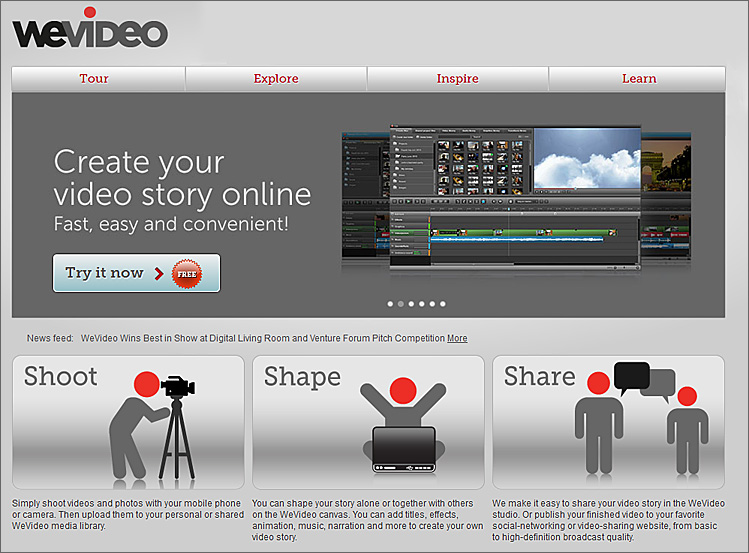 Slide no. 18
[Speaker Notes: Having these aspects in mind, we would like to review the following tools that have been purposefully developed to be efficient in overcoming the afore mentioned problems. (CLICK) 
1. Kialo Edu – a visually compelling tool that facilitates discussions and collaboration – to overcome the online “loneliness” engaging the students constructively in interaction with each other. Quality: free for educators to use. (CLICK) 
2. WeVideo - WeVideo is the essential creative app that drives deeper learning and student engagement. With WeVideo, teachers can create engaging content while helping students deepen their own knowledge through the creative process. Although the digital literacy can be an issue in using this app, it can be easily overcome since the use of it is similar to that of a mobile phone or a camera for making a video clip and nevertheless, this kind of skill is sorely needed for the current and future generations. Advantages: increase in motivation, exercise productive skill, alone or collaboratively, promote students’ meaning making process while shaping learning and improving vocabulary building skills. For teachers: create assignments in seconds; make instructional videos, empower student choice, give in the moment feedback, support real time collaboration. (CLICK)]
Perspectives of using technology
Padlet:
facilitates collaboration
supports video/audio formats
free for educators to use
available for further reference
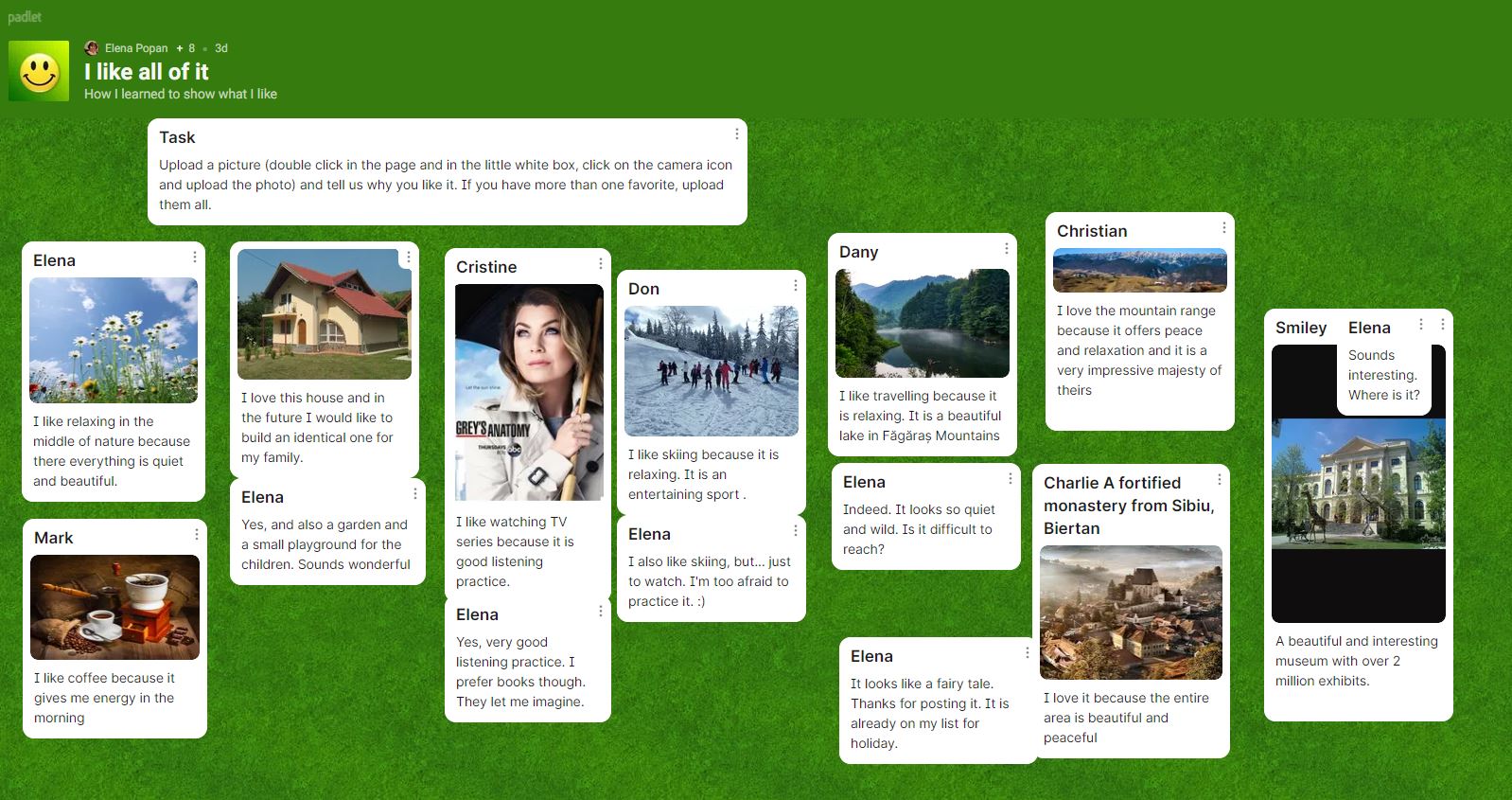 Slide no. 19
[Speaker Notes: 3. Padlet – completely free – collaborative and digitally accessible.  
Padlet can be used by students and teachers to post notes on a common page. The notes posted by teachers and students can contain links, videos, images and document files. When you register with Padlet, you can create as many “walls” or online notice boards as you like. 

Of course there are a lot more  Online is a vast territory and, to be honest, with imagination, some digital skill and desire to do what it takes to help your students learn, almost everything on the world wide web can de turned into a teaching tool.]
Review
Language learning and technology

Review of the pandemic response
Current status of technology use:
Analysis of the online learning efficacy
The MELOC Project
The Hybrid modules
Perspectives of using technology
Slide no. 20
Questions?
Do you have any questions?





 “Once a new technology rolls over you, if you're not part of the steamroller, you're part of the road.”
					Stewart Brand
Slide no. 21
[Speaker Notes: Do you have any questions?
….
The American writer, Stewart Brand said:  “Once a new technology rolls over you, if you're not part of the steamroller, you're part of the road.” So we think that it would be better if we were part of the steamroller, don’t you think?

Thank you for your attention!]
Blended vs Hybrid Learning
Disambiguation 

Hybrid 
synchronous

Blended 
asynchronous
both 




Our understanding of the term: a mixture of synchronous
and asynchronous means to promote learning
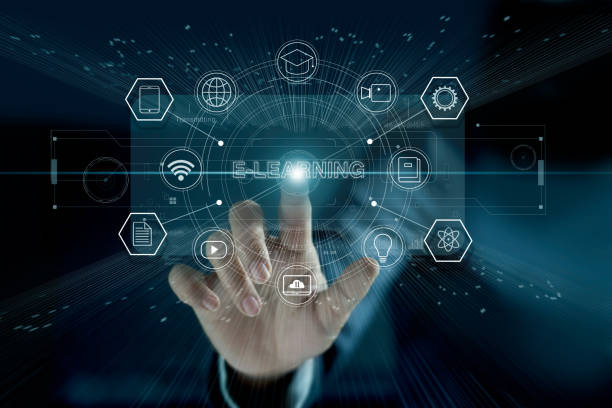 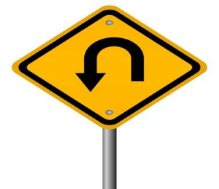 Slide no. 22
[Speaker Notes: Since there are a lot of definitions of the term hybrid, we feel that a disambiguation is in order. Hybrid, in learning, refers mainly to where the student sits. We are all familiar with the definition of hybrid classes which are those classes where some of the students are physically present in the classroom while others are attending the classes via VTC (video teleconferencing) technology in a synchronous manner. Due to the particularities of our students, military personnel endeavoring to learn a foreign language while carrying out their daily duties and missions, we developed different types of language training programs based on technology and the online environment. In this respect, (CLICK) we use the term hybrid to denote a mixture of asynchronous and synchronous means to promote learning. 

At the beginning, our learning programs had the characteristics of blended learning, but the new ones are a bit different. 

Reference for the picture: https://www.istockphoto.com/search/2/image?phrase=future%20classroom&alloweduse=availableforalluses]